DEMOCRAZIA
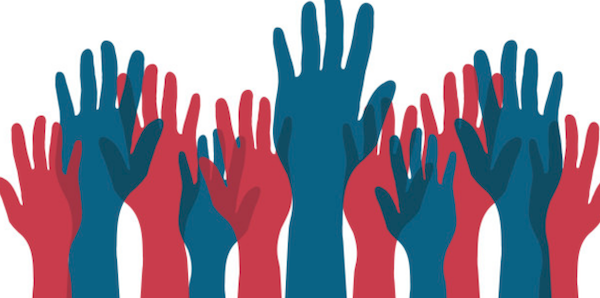 STATO
POPOLO
TERRITORIO
SOVRANITÀ
POPOLO
L’insieme dei 
cittadini
dello Stato
POPOLAZIONE
tutti coloro 
che
risiedono 
nello Stato
cittadini
apolidi
stranieri
TERRITORIO
Quella parte di terra (terraferma, acque territoriali, sottosuolo, spazio aereo) delimitata da confini (naturali e non) sulla quale è stanziato il popolo e sul quale lo Stato esercita la sua sovranità.
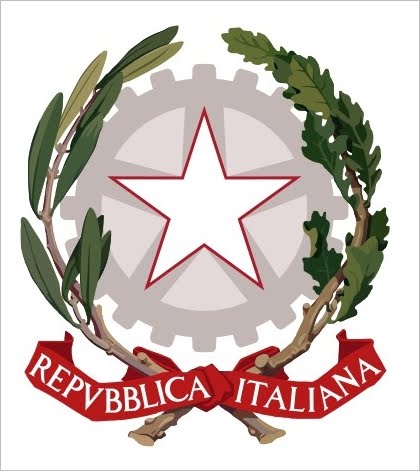 Articolo 1


L'Italia è una Repubblica democratica, fondata sul lavoro.
La sovranità appartiene al popolo, che la esercita nelle forme e nei limiti della Costituzione.
ETIMOLOGIAdal greco DEMOKRATIA demos, che vuol dire «POPOLO»+kratos, che vuol dire «POTERE»
Ma chi è il POPOLO? “TUTTI” o “I PIÙ”(problema del rapporto tra maggioranza e minoranza)
principio maggioritario, in base al quale le decisioni sono prese dalla maggioranza e la minoranza si conforma a esse; questo è stato contemperato da una serie di limiti e obblighi, volti a garantire i diritti delle minoranze
DIFFERENZA tra democrazia ANTICA ( greci) e MODERNA, tra democrazia “in piccolo” e “in grande”
La prima è un esercizio «diretto» del potere, mentre la seconda è un sistema di «controllo» e di limitazione del potere.DEMOCRAZIA DIRETTAeDEMOCRAZIA RAPPRESENTATIVA
La democrazia diretta si fonda su interazioni «faccia a faccia» tra presenti, tra persone che si influenzano l’una con l’altra e che cambiano opinione ascoltandosi
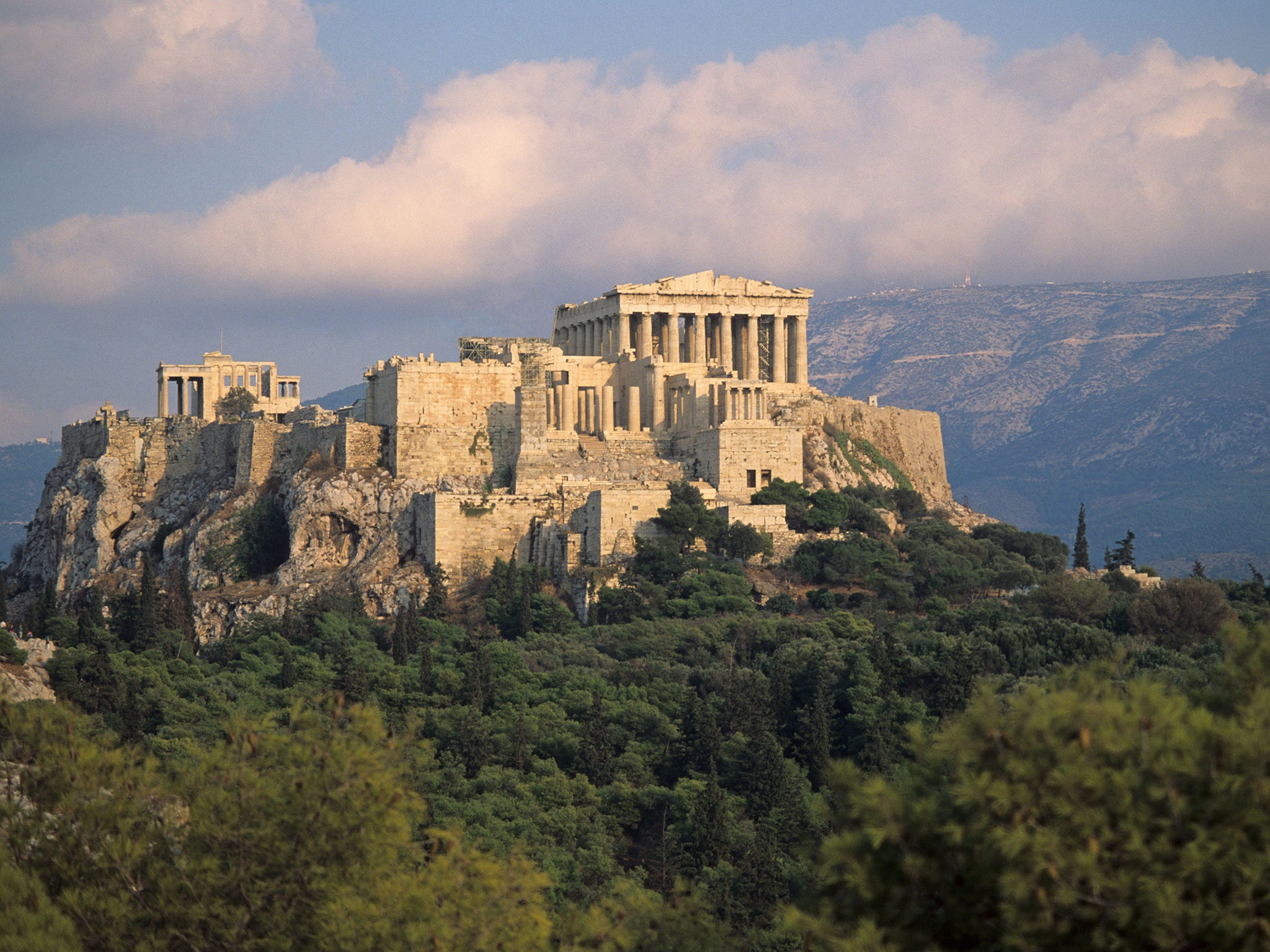 Ad Atene abitavano al massimo 35.000 persone e i cittadini che partecipavano all’assemblea popolare erano dai 3000 ai 4500 circa
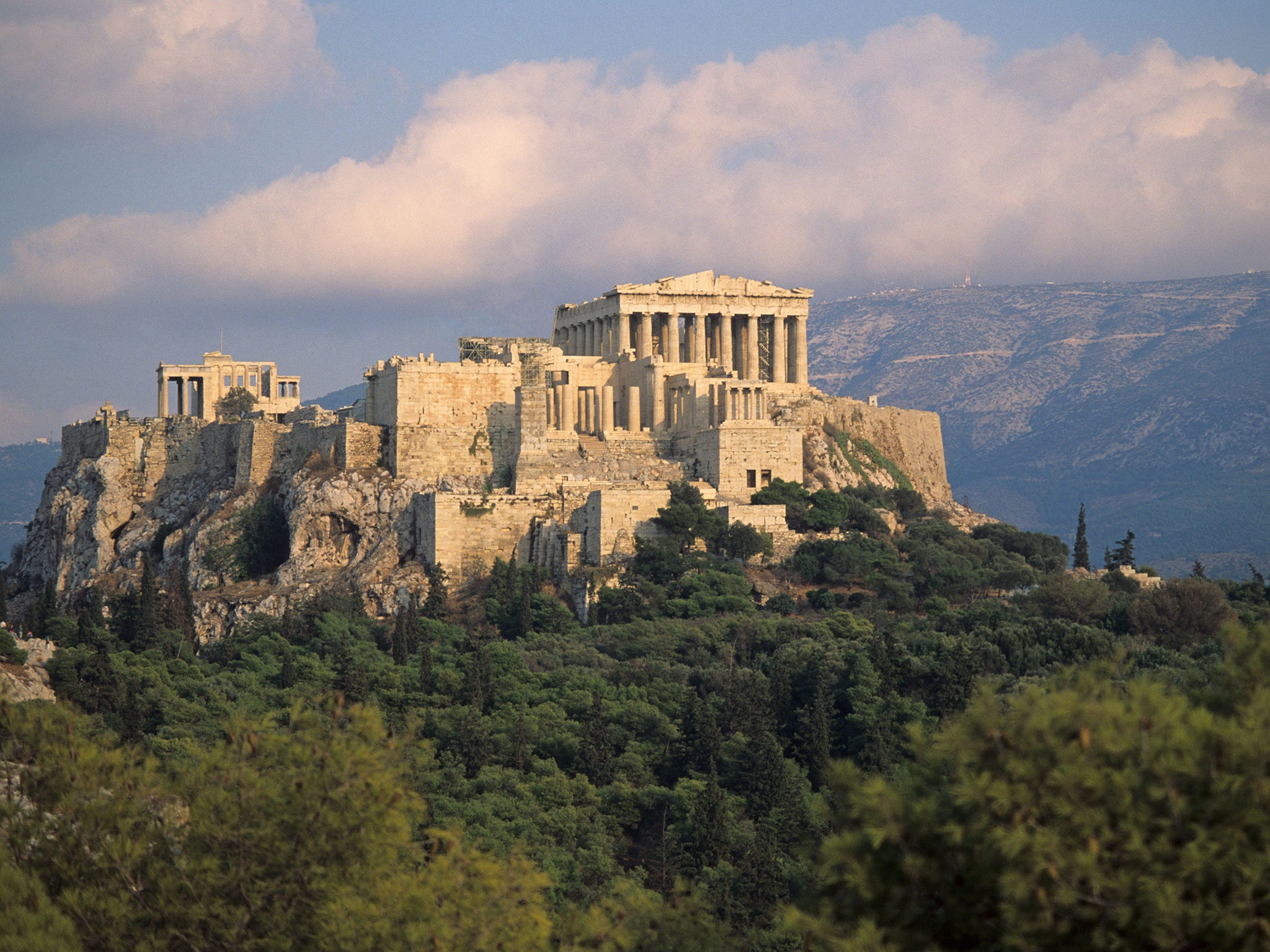 Le decisioni venivano prese in parte per acclamazione, in parte da un consiglio di 500 membri, e infine da una varietà di magistrature attribuite per sorteggio e in rapidissima rotazione
DEMOCRAZIA MODERNA

Stato territoriale esteso a vastissime collettività. 

E’ una DEMOCRAZIA RAPPRESENTATIVA
SOVRANITÀ POPOLARE + COSTITUZIONALISMO
Anche nella nostra democrazia ci sono forme di democrazia diretta…REFERENDUM
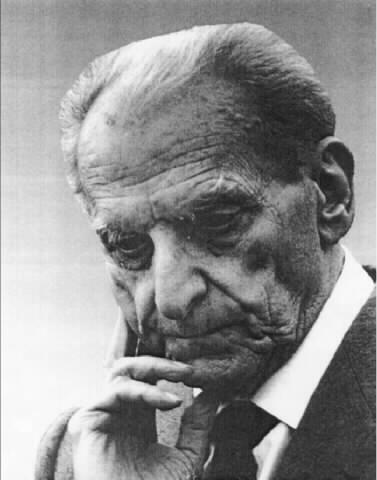 «L’unico modo di intendersi quando si parla di democrazia, in quanto contrapposta a tutte le forme di governo autocratico, è di considerarla caratterizzata da un insieme di regole (primarie o fondamentali) che stabiliscono chi è autorizzato a prendere le decisioni collettive e con quali procedure» [Bobbio 1984].
Le regole per una definizione minima di democrazia liberale

Pluralismo politico
Elezioni libere, pacifiche, corrette, ricorrenti
… e i loro presupposti sostanziali
Libertà civili (individuali e associative)
Limitazioni all’esercizio del potere di governo
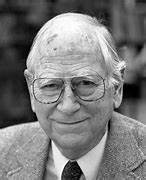 R. Dahl
INDICATORI DELLA DEMOCRAZIA(procedurale)
Requisiti necessari perché un paese possa dirsi democratico
STATO DI DIRITTO
  
NESSUNO È AL DI SOPRA DELLE LEGGI. 
Le leggi devono essere rispettate da tutti, sia dai cittadini comuni che dai poteri dello stato. 

La legge fondamentale del nostro Stato è la COSTITUZIONE ITALIANA
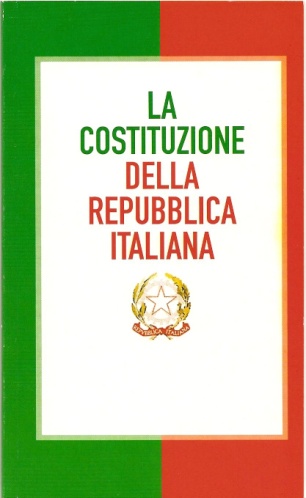 COSTITUZIONALISMO Per evitare che i governanti si sottraggano al controllo dei governati…
DIRITTI CARDINELIBERTA’EGUAGLIANZA
la libertà politica è 
un coesistere in libertà 
con la libertà altrui
LA LIBERTÀ HA BISOGNO DELLA LEGGE? 

Se governano le leggi – che sono regole generali e impersonali – non governano gli uomini, e per essi la volontà arbitraria, dispotica (o semplicemente stupida) di un altro uomo
EGUAGLIANZA

Aristotele che distingue tra eguaglianza «aritmetica» (o numerica) ed eguaglianza «proporzionale». 
 Eguaglianza aritmetica: lo stesso a tutti. 
 Eguaglianza proporzionale: lo stesso agli stessi e perciò il diverso (cose diverse) ai diversi.
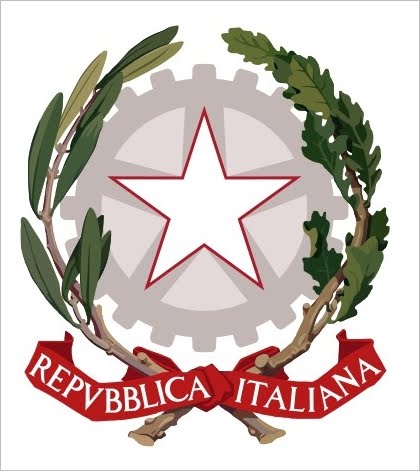 Eguaglianza FORMALE / SOSTANZIALE
Articolo 3
Tutti i cittadini hanno pari dignità sociale e sono eguali davanti alla legge, senza distinzione di sesso, di razza, di lingua, di religione, di opinioni politiche, di condizioni personali e sociali.
E` compito della Repubblica rimuovere gli ostacoli di ordine economico e sociale, che, limitando di fatto la libertà e l'eguaglianza dei cittadini, impediscono il pieno sviluppo della persona umana e l'effettiva partecipazione di tutti i lavoratori all'organizzazione politica, economica e sociale del Paese.
Esempio…

Eguali leggi sono leggi identiche per tutti; ma l’uguaglianza fiscale, per esempio, è proporzionale alla ricchezza dei cittadini: tasse eguali per eguali, ma diseguali per diseguali.
SUFFRAGIO UNIVERSALE
   diritto di voto a tutti i cittadini


ELEZIONI 
libere, competitive, 
ricorrenti e corrette
PLURALISMO 
   Devono esistere tanti partiti politici, associazioni, giornali, Tv, movimenti che esprimono le loro opinioni e si confrontano liberamente
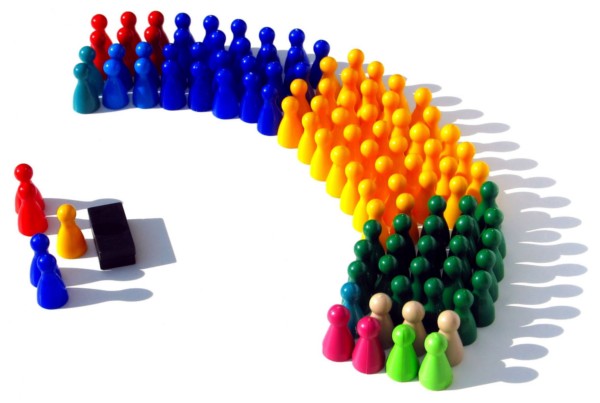 Il pluralismo trova le sue origini nella TOLLERANZA, che si fonda su tre criteri. 
Primo: rifiuto di ogni dogma e di ogni verità unica. Devo sempre argomentare, dare ragioni per sostenere quel che sostengo. 
Secondo: la tolleranza non comporta e non deve comportare che un altro mi danneggi. E viceversa, s’intende. 
Terzo: il criterio della reciprocità. Se io concedo a te, tu devi concedere a me. Se non c’è reciprocità, allora il rapporto non è di tolleranza
Il pluralismo punta su una DIVERSITÀ CHE PRODUCE INTEGRAZIONE, non disintegrazione.




Il multiculturalismo batte la via opposta. Invece di promuovere una «diversità integrata», promuove l’identità «separata» di ogni gruppo
METODO DEMOCRATICO

Le decisioni sono prese a MAGGIORANZA (principio maggioritario) ma la minoranza deve essere libera di criticare (opposizione) e deve avere la possibilità di diventare a sua volta maggioranza (principio dell’alternanza)
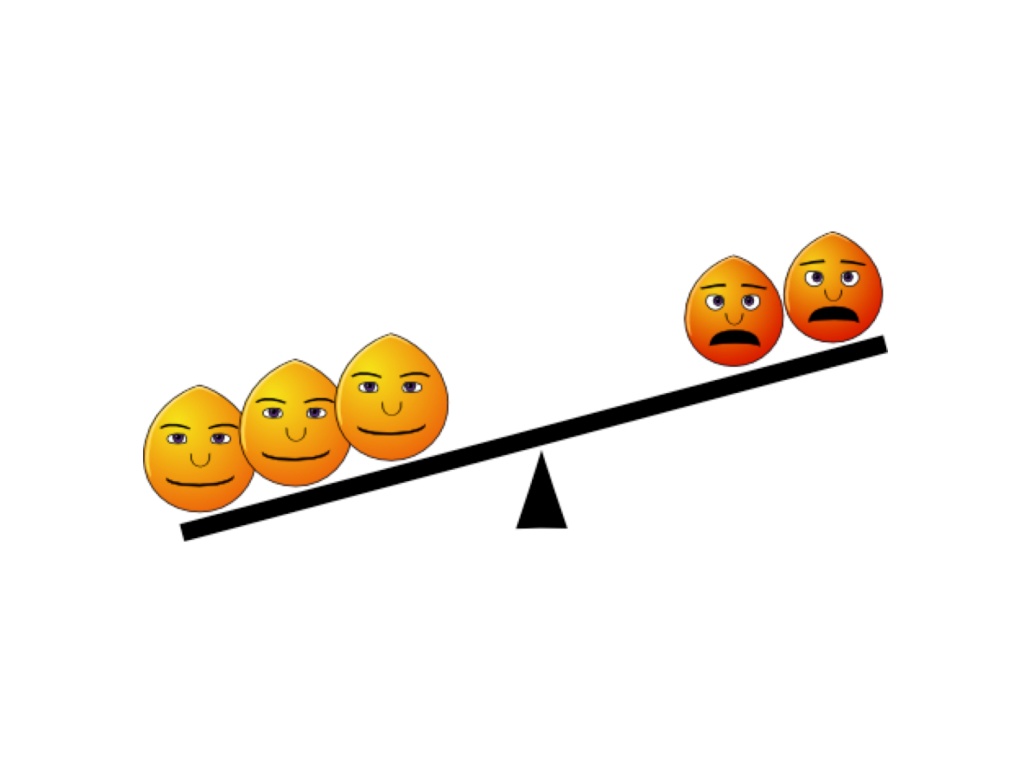 LIMITI AL POTERE
   
I poteri dello Stato devono essere DIVISI (Montesquieu, Locke…)
I poteri dello Stato
Legislativo
Esecutivo
Giudiziario
Ricordate che il potere è una RELAZIONEDemocrazia = il popolo ha il potere… su chi?Sul popolo
Prima: movimento ascendente di trasmissione di potere del popolo verso il vertice di un sistema democraticoPoi: movimento discendente del potere del governo sul popolo. Così il popolo è insieme, in un primo momento, governante e, in un secondo, governato.
POPOLO = GOVERNANTEELEZIONIlibere elezioni, libere opinioni
L’obiezione di sempre contro la democrazia: il popolo «non sa». vedi Platone…
La democrazia elettorale non decide le questioni, ma decide chi deciderà le questioni. Le decisioni passano dal demos ai suoi rappresentanti.
La democrazia chiede, ma non esige, la partecipazione.«PARTECIPAZIONE» è prendere parte attivamente e volontariamente di persona.
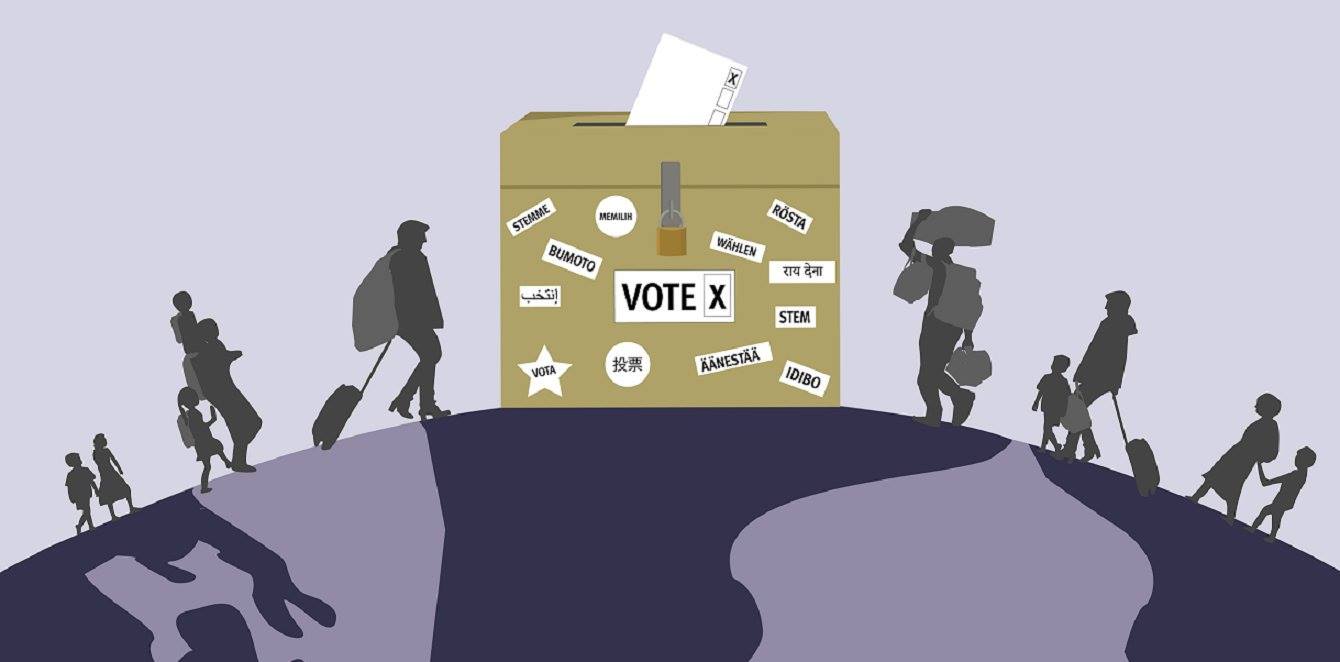 Le maggioranze elettorali eleggono i loro CANDIDATI. Gli eletti eleggono a loro volta un GOVERNO che è, di nuovo, un piccolo numero rispetto al Parlamento che lo vota.
CRISI DELLA DEMOCRAZIA?
Costante calo della partecipazione al voto e di conseguenza governo delle minoranze
Diffidenza dei cittadini nei confronti dei partiti
Attenuazione delle differenze ideologiche
Spoliticizzazione dei partiti (non più cittadini ma ‘consumatori/telespettatori’)
Coincidenza tra potere politico e mediatico
Personalizzazione della politica
…
È MEGLIO LA DEMOCRAZIA?
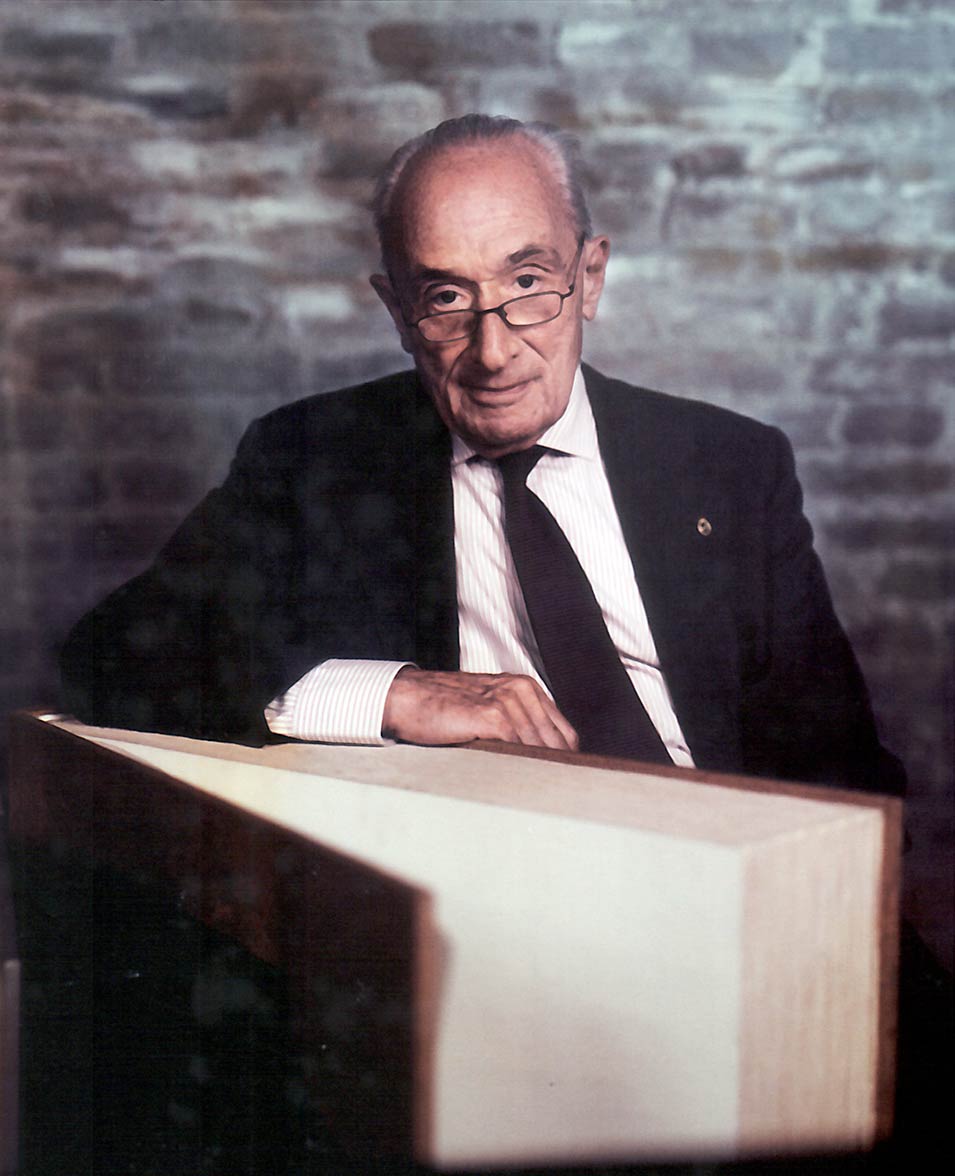 Sartori: “[…] dobbiamo distinguere tra la macchina e i macchinisti. I macchinisti sono i cittadini, e non sono un granché. Però la macchina è buona. Anzi, di per sé è la migliore macchina che sia mai stata inventata per consentire all’uomo di essere libero e di non essere sottoposto alla volontà arbitraria e tirannica di altri uomini.”